Николай Семёнович
Лесков
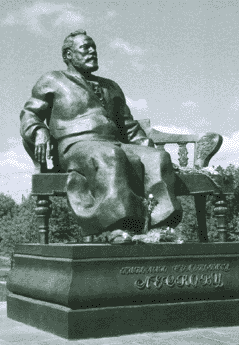 (1831-1895)
г.Орёл
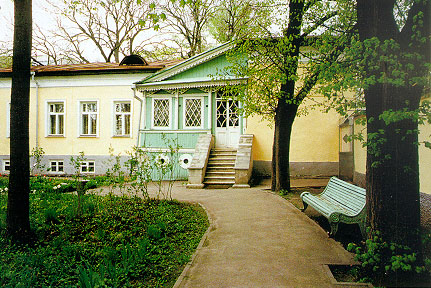 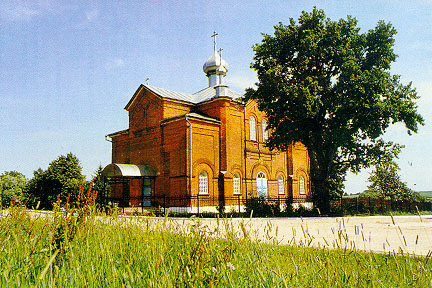 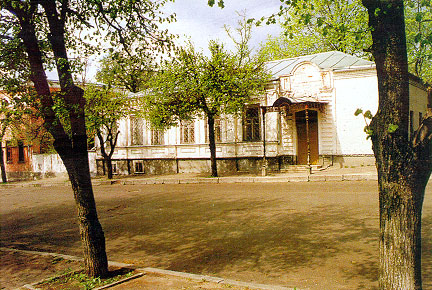 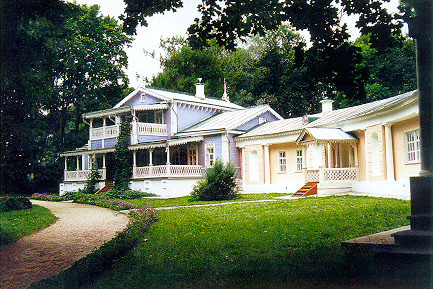 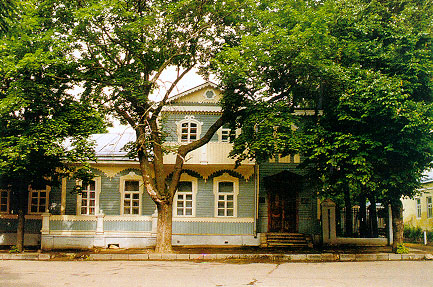 Гордость России
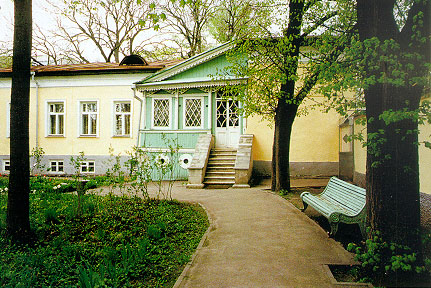 ПРИШВИНМихаил Михайлович(1873-1954)
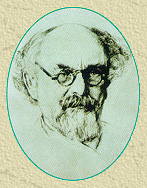 Гордость России
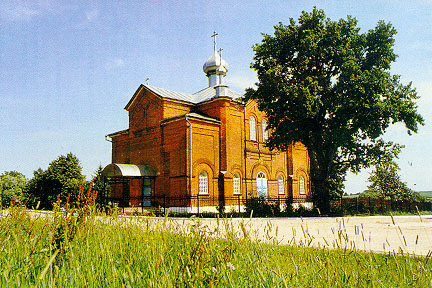 ФЕТАфанасий Афанасьевич(1820 -1892)
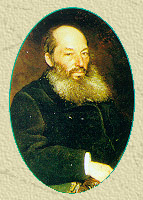 Гордость России
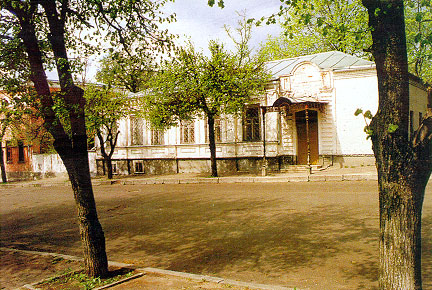 БУНИНИван Алексеевич(1870 -1953)
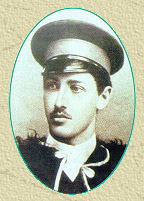 Гордость России
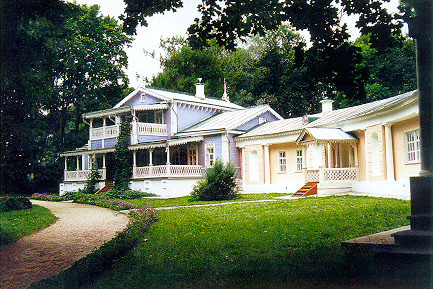 ТУРГЕНЕВИван Сергеевич(1818 -1883)
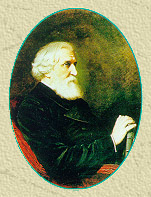 Гордость России
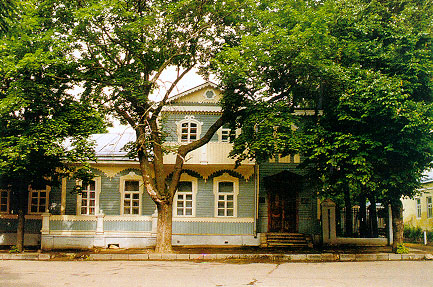 ЛЕСКОВНиколай Семенович(1831 -1895)
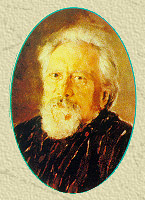 Произведения Лескова
«Тупейный художник»
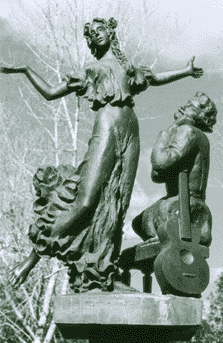 Произведения Лескова
«Очарованный странник»
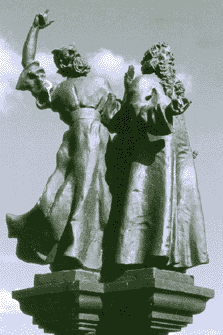 Произведения Лескова
«Левша»
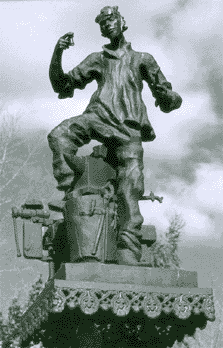 Список использованных источников информации:
Лесков Н. С. Собрание сочинений в 11т. – М.: Государственное издательство художественной литературы, 1958 г.
Уроки литературы Кирилла и Мефодия [Электрон. оптический диск (CD-ROM)]
Веб-документы:
Журнал «Золотой лев» №73-74. http://www.zlev.ru
Сайт «Литературный Орел». http://www.art.oryol.ru/litmuseum.leskov.htm
Сайт «Русский Библиографический Словарь».  http://www.Elibron.Полная_биография.htm
Автор:
Гугнюк Светлана Ивановна
г. Балашов, МОУ СОШ №3
т. 2-34-05